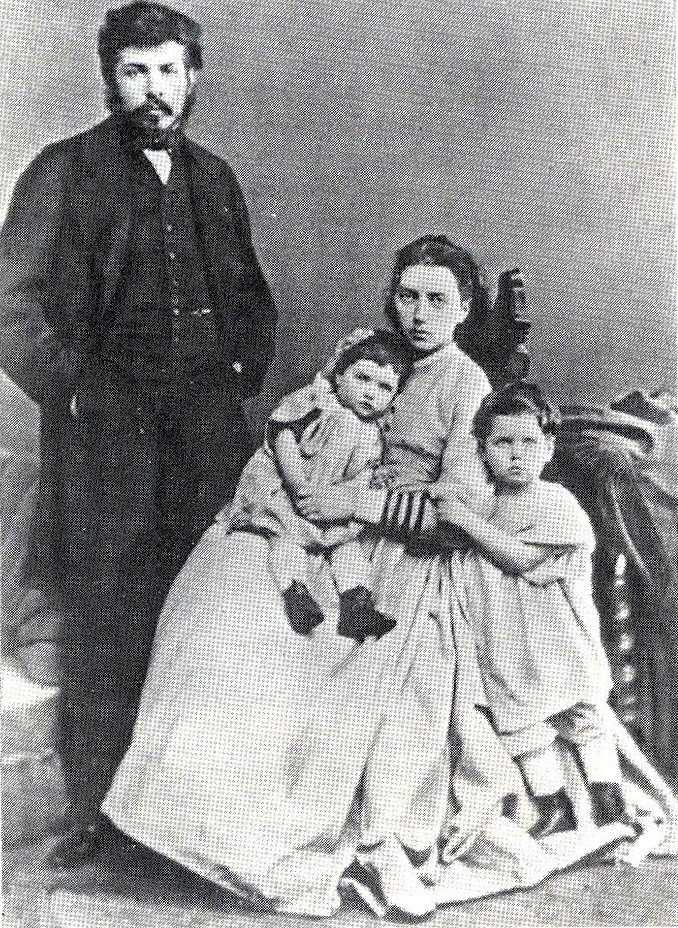 Аделаида Семёновна       Симонович
Работу выполнили студентки 1-го курса:
Курочкина Полина
Донская Виктория
Батурова Мария
Руководитель: Ёлкина Наталья Васильевна
Биография
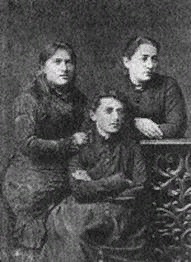 А.С. Симонович (девичья фамилия – Бергман) родилась в 1844 году в Москве в еврейской семье. 
Родители являлись владельцами лавки, в которой продавали колониальные товары. Имела двух сестёр. Образование получено в пятиклассной школе, после самостоятельных занятий А.С. Симонович сдаёт экзамен и начинает на законных правах работу в качестве домашней учительницы. 
Попытка поступить в университет не увенчалась успехом, А.С. Симонович было отказано в связи с Университетским уставом, в котором было прописано запрещение женщинам учиться в высших учебных заведениях.
В начале 1860-х годов Аделаида Бергман вышла замуж за врача-педиатра Якова Мироновича Симоновича.
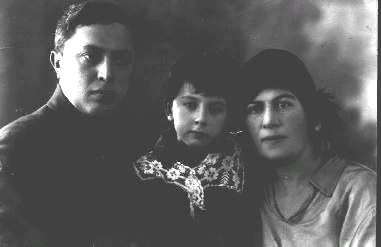 Начало пути
Аделаида Семёновна вместе с мужем Яковом Симоновичем отправляется в Швейцарию, надеясь получить образование за границей. Кроме того, супруги планировали остаться за рубежом навсегда и организовать «свободную школу» для эмигрантов — по принципам, немыслимым для тогдашней России.
В Швейцарии началось увлечение супругов Симонович теориями общественного дошкольного воспитания. В частности, А. С. Симонович прослушала курс лекций племянницы знаменитого Фридриха Фрёбеля и познакомилась с работой женевских детских садов, организованных по фрёбелевской системе. Симоновичи загораются идеей организовать подобные детские сады в России и, изучив дополнительно аналогичный опыт в Германии, решают уехать на Родину
Первый детский сад в              России
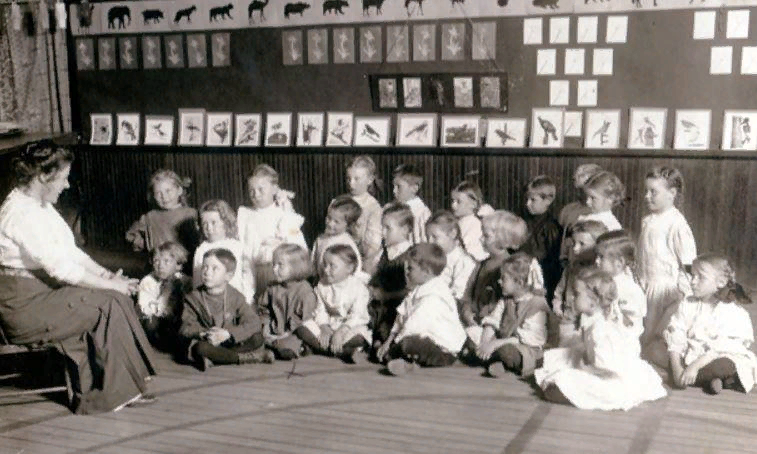 Вернувшись в Петербург в 1866 году, Аделаида Семеновна при поддержке своего мужа открыла первый в истории России детский сад. В это время ей было 22 года. Через четыре года Симоновичи по семейным обстоятельствам переселились в Тифлис и там тоже открыли детский сад — на этот раз «интернациональный». Его посещали русские, армянские и грузинские дети.
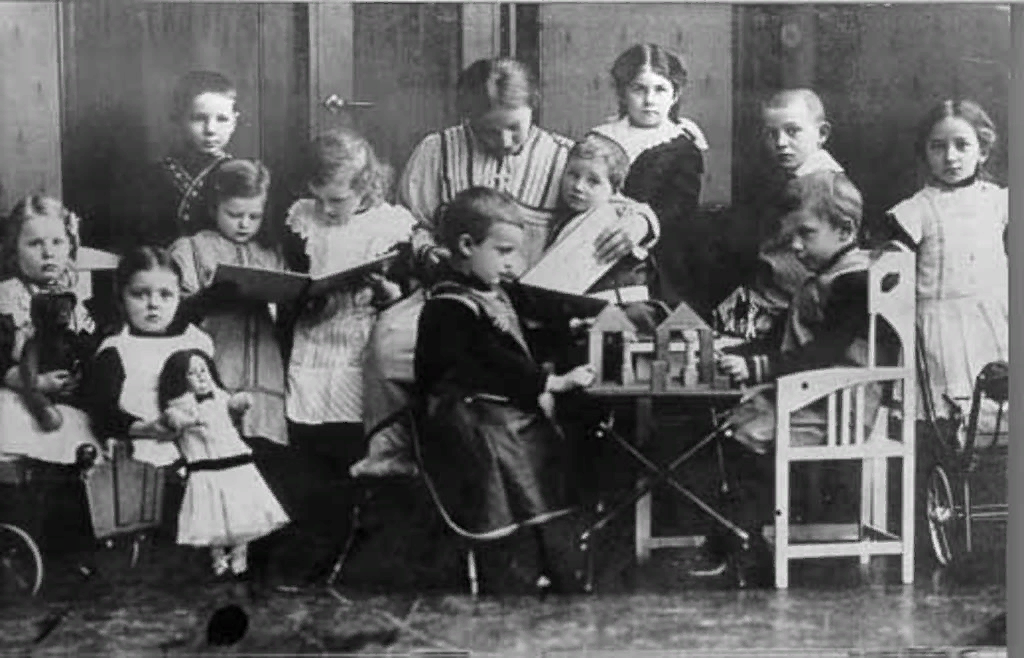 Одновременно супруги Симоновичи стали издавать первый российский журнал «Детский сад», посвященный вопросам дошкольного воспитания.
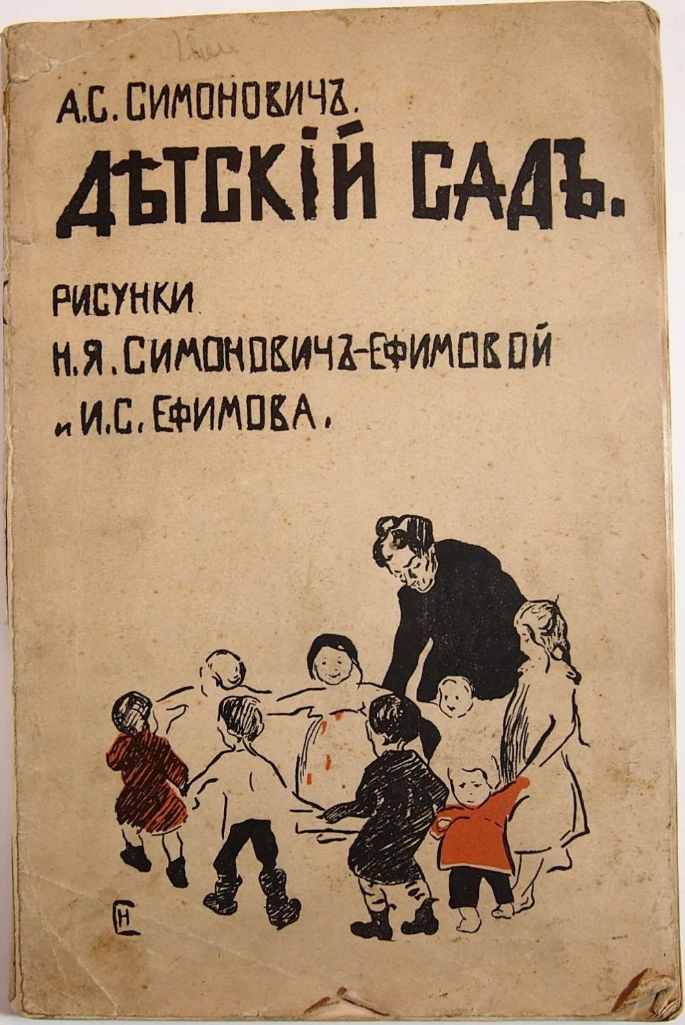 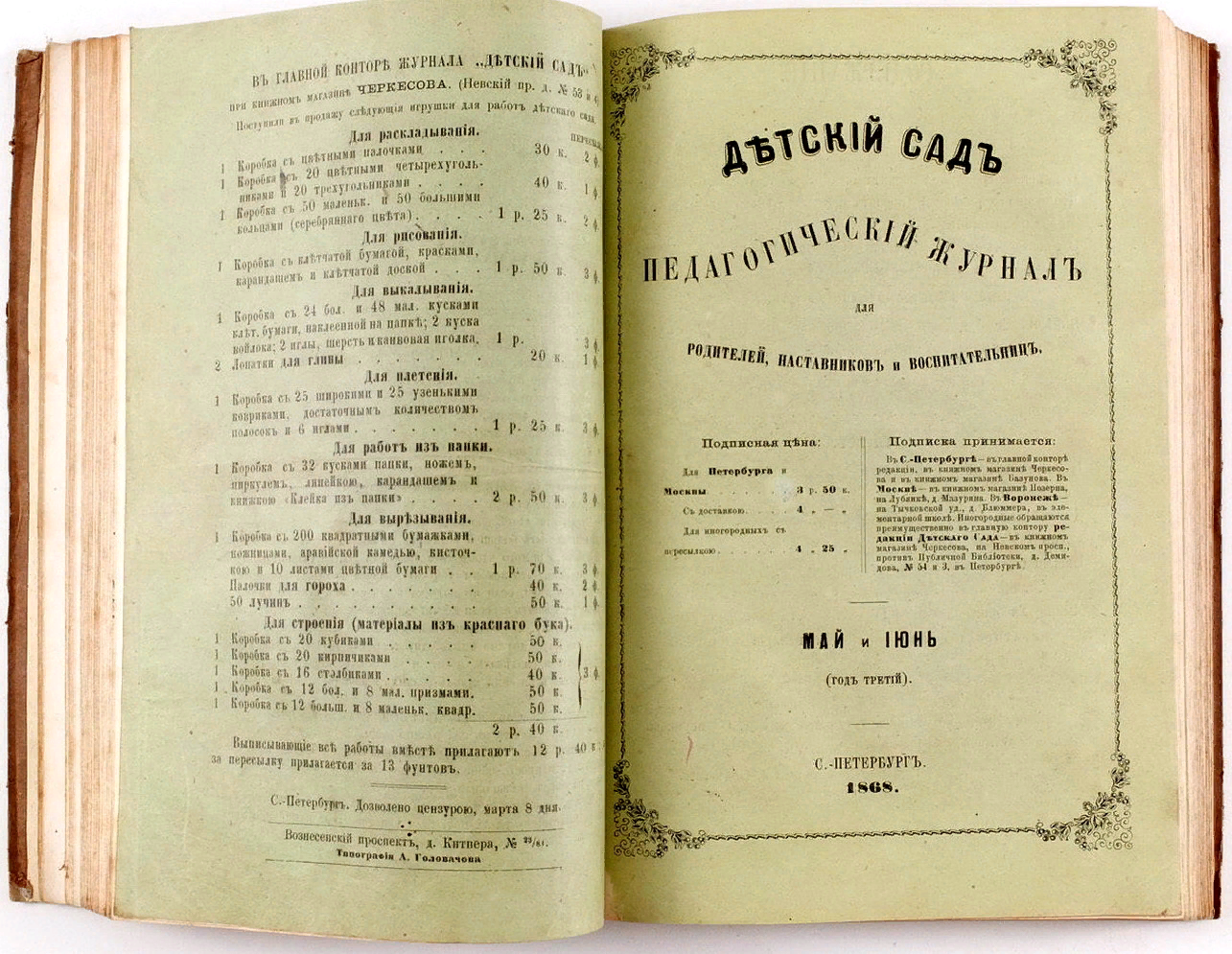 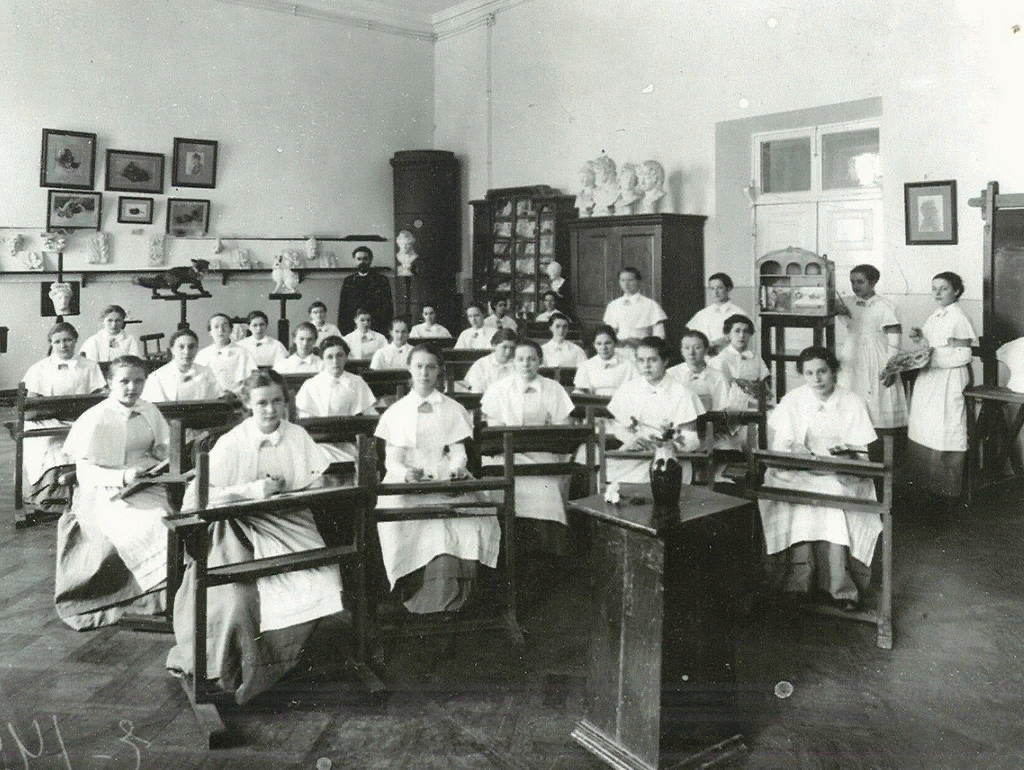 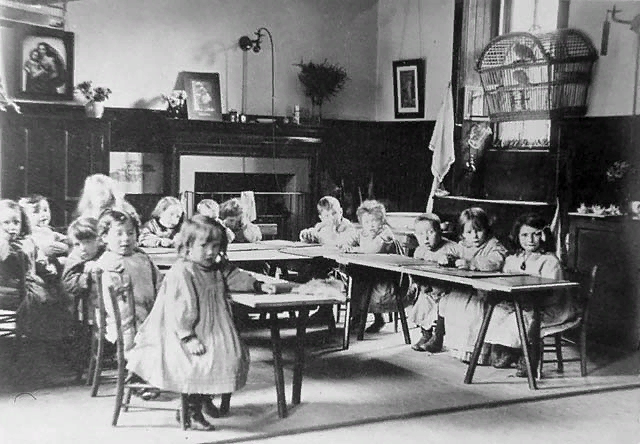 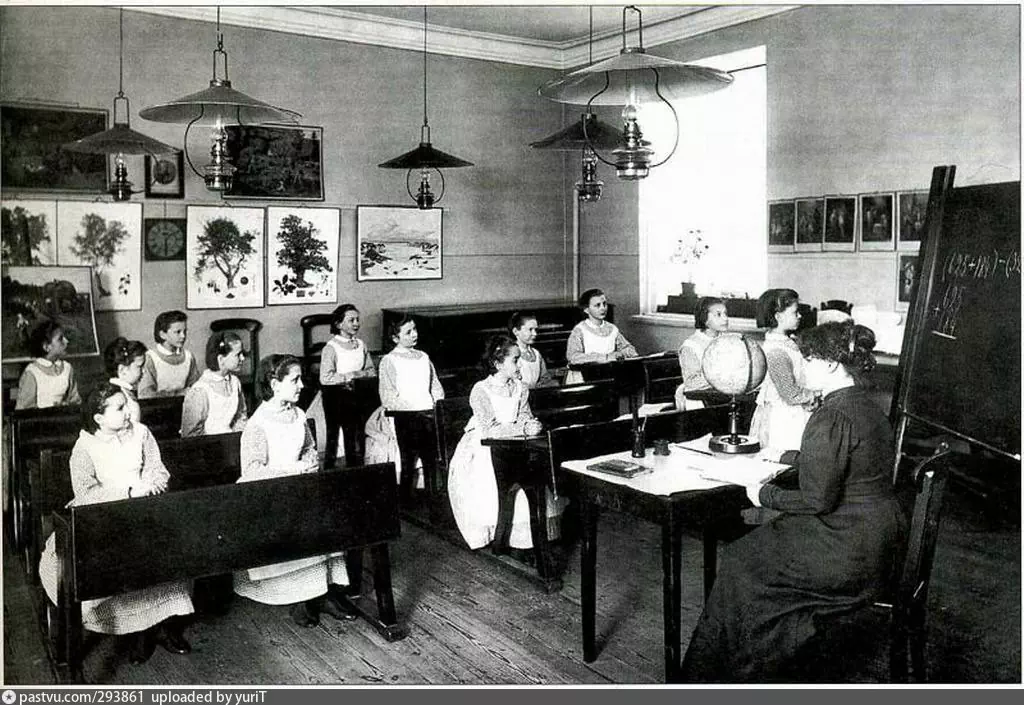 Педагогические взгляды
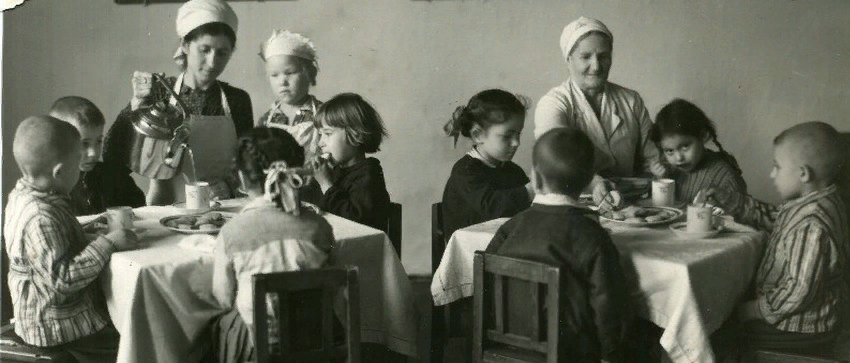 В своих работах А. С. Симонович много внимания уделяла сравнению детского сада и школы, рассуждала о разных подходах к обучению детей дошкольного и школьного возраста, а также о том, как посещение детского сада может повлиять на дальнейшую жизнь ребёнка. Была противницей раннего начала обучения в школе, настаивала на необходимости посещения детского сада детьми в возрасте от 3 до 7 лет.
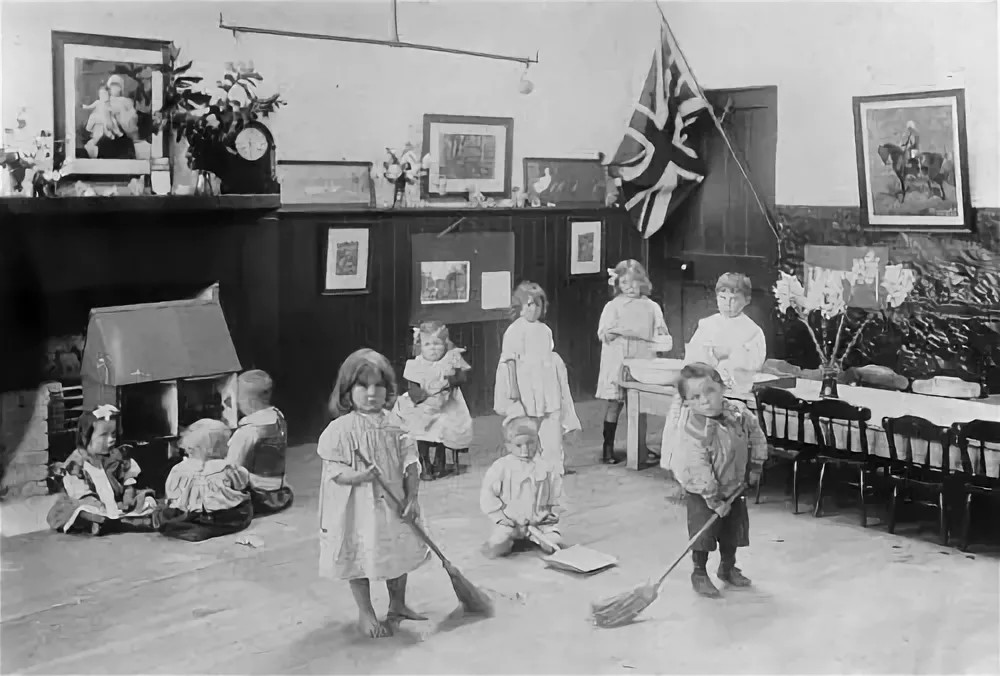 По мнению Аделаиды Семёновны, занятия в детском саду должны иметь характер игры. В старшем дошкольном возрасте вводится более систематическая подготовка к школе в специальном элементарном классе.
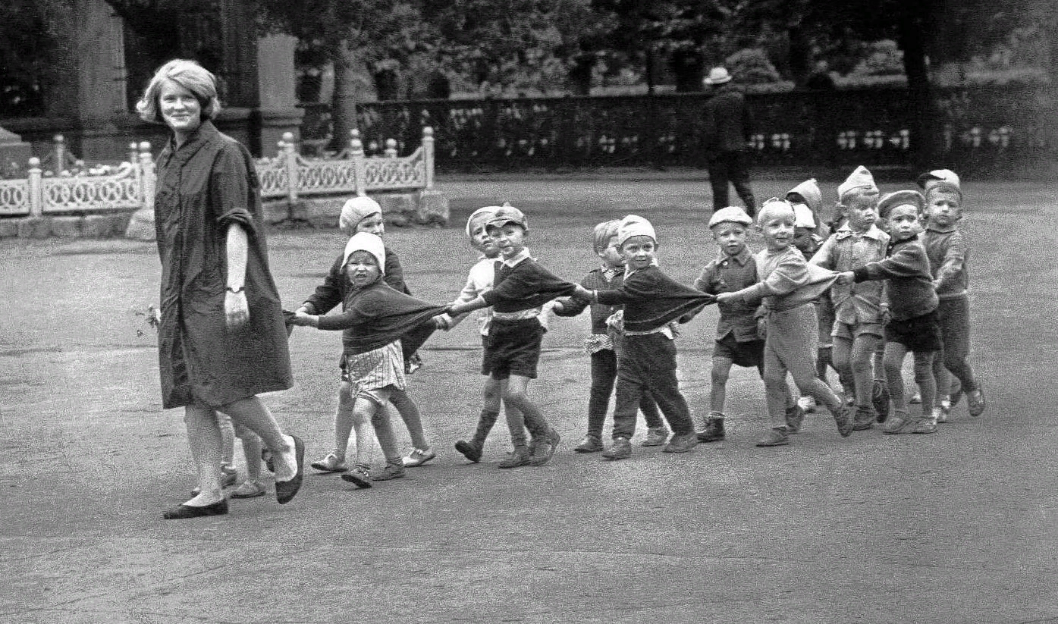 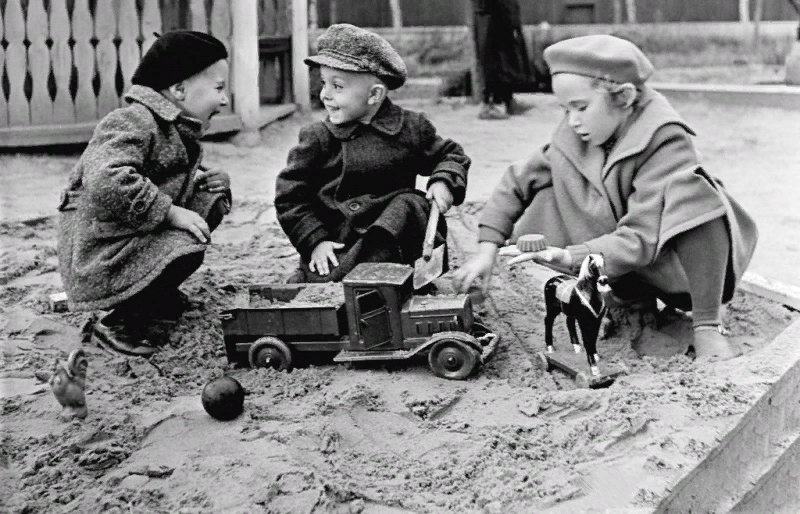 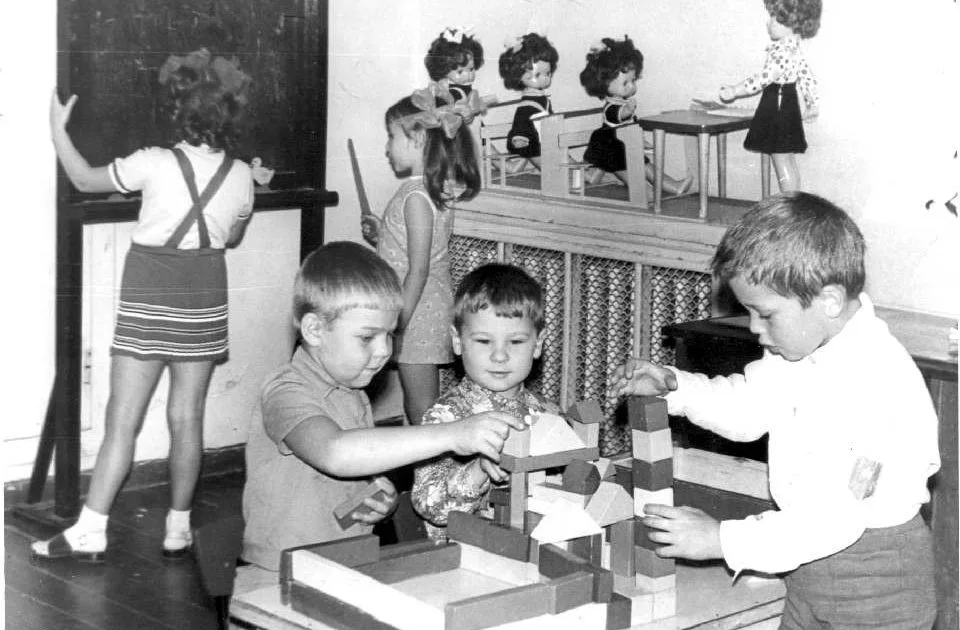 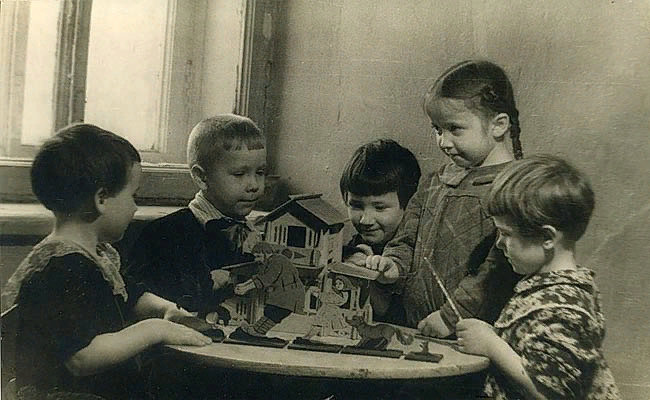 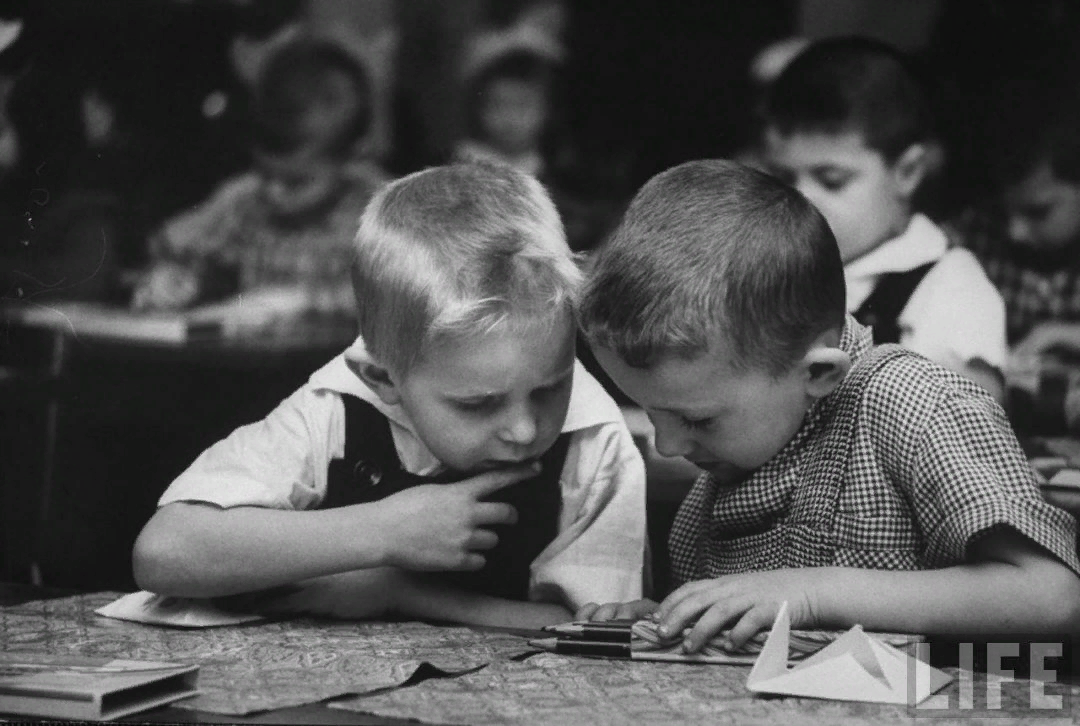 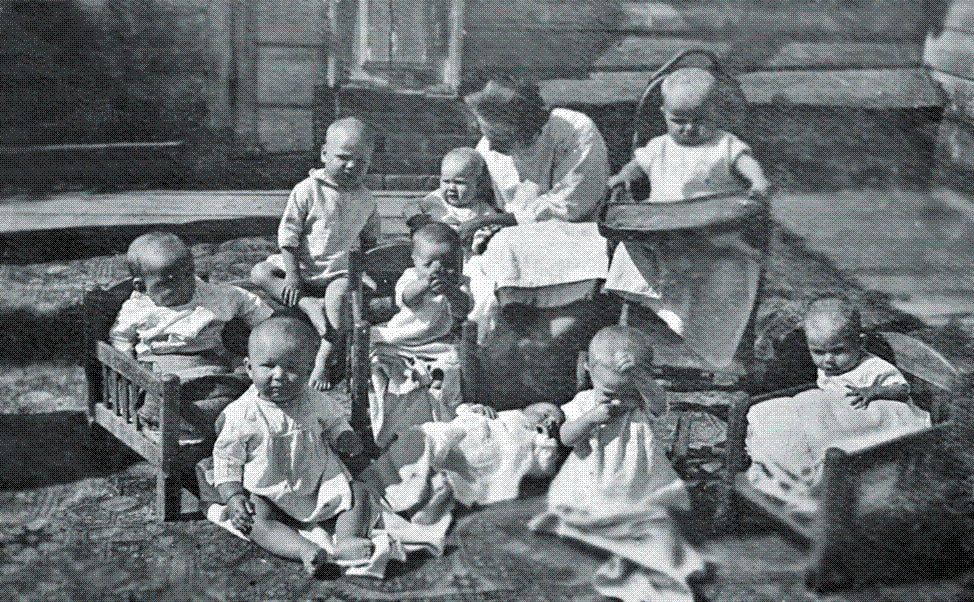 Организация детских яслей — тоже начинание Симонович. После смерти мужа Аделаида Семеновна поселилась в имении своего зятя в Тверской губернии и стала преподавать в Калачаевской сельской школе. Летом, когда школа не работала, Симонович устраивала в школьном помещении ясли и дошкольную площадку.
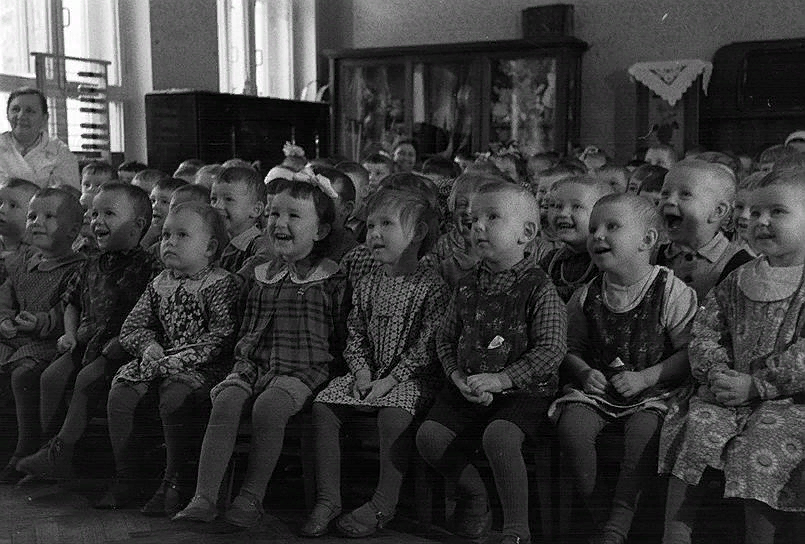 Развитие речи
Самое пристальное внимание А.С. Симонович  уделяла развитию речи детей дошкольного возраста, полагая, что родной язык является не только средством умственного развития, но и, что очень важно, нравственного становления личности. Интерес к проблемам изучения детской речи появился у нее еще во второй половине 1860-х годов, когда параллельно с работой в детском саду она посещала Бестужевские высшие женские курсы. Вопросам языкознания на курсах уделялось повышенное внимание, так как именно в то время возник повышенный интерес к родному языку как предмету обучения.
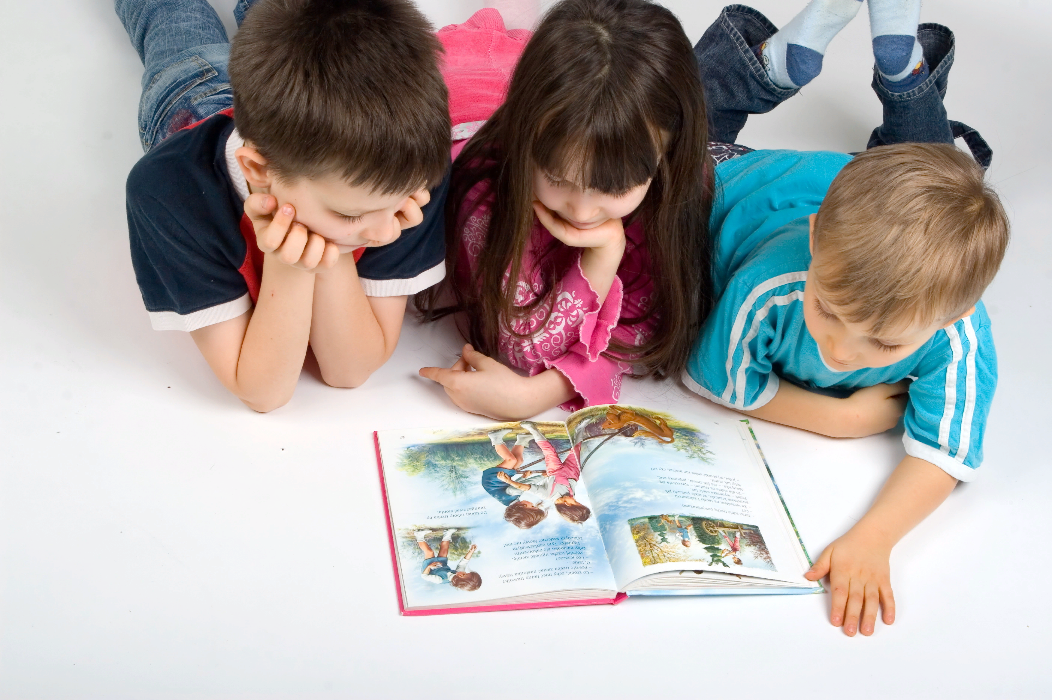 Речевой аспект
Известный педагог Н.А.Рыбников отмечал в  своей работе «Детские дневники как материал по детской психологии», что именно А.С. Симонович первая из отечественных психологов еще с 1861 года вела наблюдения за речью детей, причем в этом эксперименте участвовали как ее собственные дети, так и воспитанники детского сада. Обобщением результатов этой работы стали статьи А.С. Симонович «Сравнение периодов индивидуального развития ребенка с эпохами человечества» и «О детском языке» (ж. «Мысль», 1880). Для развития речи детей в детском саду А.С. Симонович использовались занятия по рассматриванию раскрашенных картинок и рассказывание по их содержанию. Вводились также коротенькие рассказы руководительницы на разные темы, доступные пониманию детей младших групп.
Ребенок, продолжая играть, одновременно привыкает к усидчивости, знакомится с азбукой, письмом и счетом. Занятия в элементарном классе должны быть построены так, чтобы сформировать у детей радостное предвкушение школьных уроков.
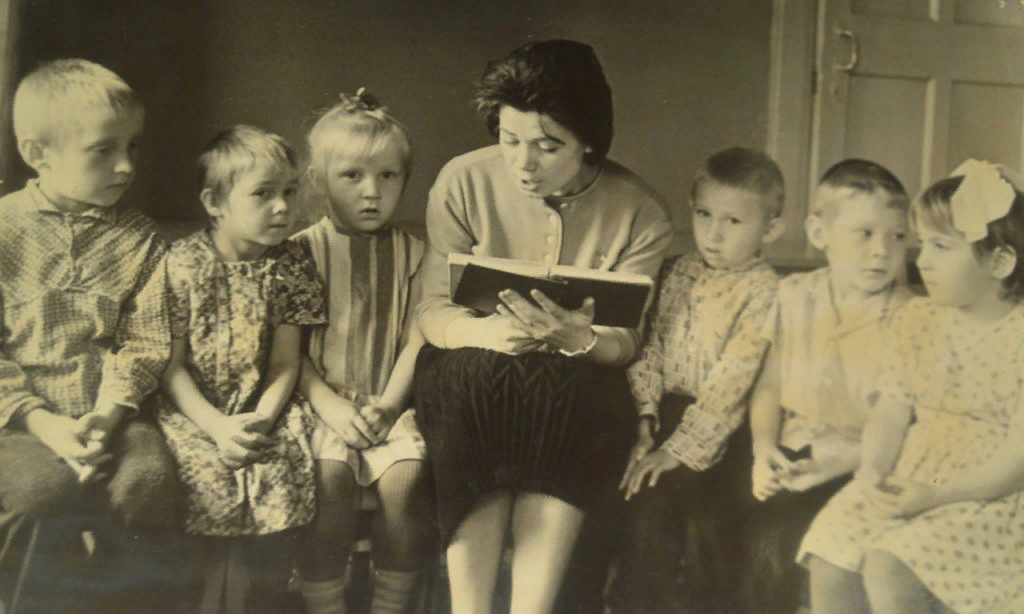 Труды
Итогом  педагогической деятельности Аделаиды Симонович стала книга «Детский сад», в основу которой легли материалы  когда-то издаваемого ею журнала. Иллюстрации  к книге делали ее дети и внуки, ставшие к этому времени художниками.
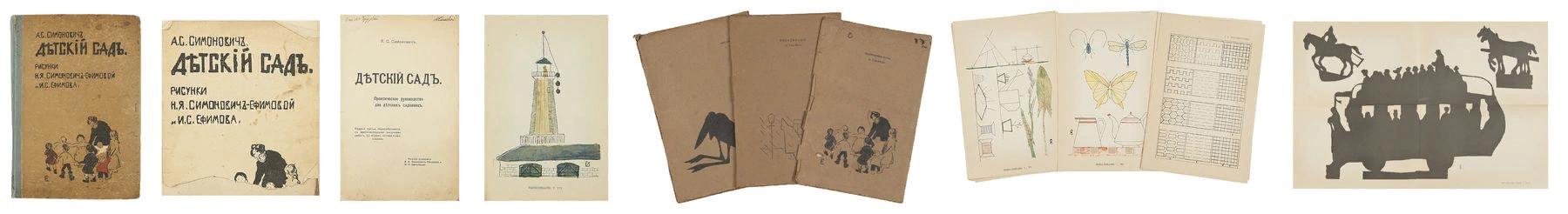 Список литературы
Сайты
https://ru.wikipedia.org/wiki/Симонович,_Аделаида_Семёновна
https://spravochnick.ru/psihologiya/adelaida_semenovna_simonovich_pedagog_pervyy_rossiyskiy_teoretik_obschestvennogo_doshkolnogo_vospitaniya/
http://dob.1september.ru/article.php?ID=200401005
Книги:
Журнал «Детский Сад». № 4, 1866 год
Дом Мастера. Воспоминания А. И. Ефимова (сына Н. Я. Симонович-Ефимовой) Архивная копия.